Access Control and User Authentication
Chris Chapman, US EPA
National Ambient Air Monitoring Conference
August 10, 2016 – St. Louis, Missouri
8/11/2016
U.S. Environmental Protection Agency
1
What I want you to get (elevator pitch)
Two ways to logon to AQS.
Two security models currently in force.
Screening Groups vs. Agency Based
Agency Based was developed when QA system was redesigned.  
Agency Based will completely replace screening groups eventually.
8/11/2016
U.S. Environmental Protection Agency
2
Two ways to logon
AQS ID
ENSC ID
8/11/2016
U.S. Environmental Protection Agency
3
Screening Groups
Monitors owned by a screening group (one and only)
Members of screening groups can modify data for monitors owned by that screening group (with proper role)
Monitors can only belong to one screening group
Users can belong to multiple screening groups and have multiple roles within a screening group
Screening group security still in force for sites, monitors, Raw Data (Sampling measurements) on forms and in batch.   Not for QA
8/11/2016
U.S. Environmental Protection Agency
4
Screening Groups
8/11/2016
U.S. Environmental Protection Agency
5
Groups and Roles
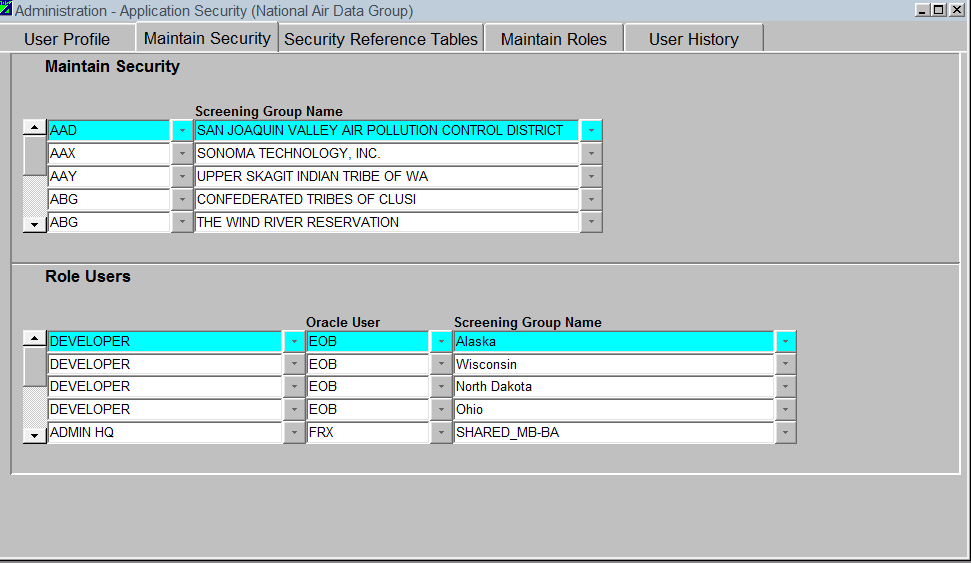 8/11/2016
U.S. Environmental Protection Agency
6
User Roles
8/11/2016
U.S. Environmental Protection Agency
7
Role Permissions
8/11/2016
U.S. Environmental Protection Agency
8
Agency Based Security
User belongs on one agency
Monitors are assigned to agency roles.  A monitor may have different agencies for different roles
One agency in a role for a monitor at a time, but you can change the monitor having that role
To handle users who need access to more than one agency’s set of monitors, there are parent and child agencies
Agency Based Security does not apply to raw data and site/monitor metadata forms (DOES apply to batch)
8/11/2016
U.S. Environmental Protection Agency
9
User Profile with Agency Assignment
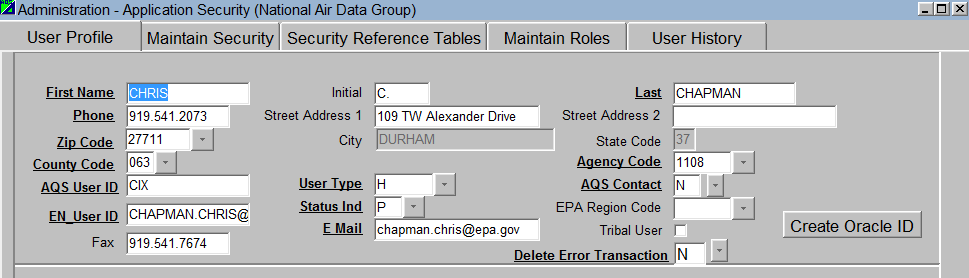 8/11/2016
U.S. Environmental Protection Agency
10
Maintain Monitor Form: Owning Agency
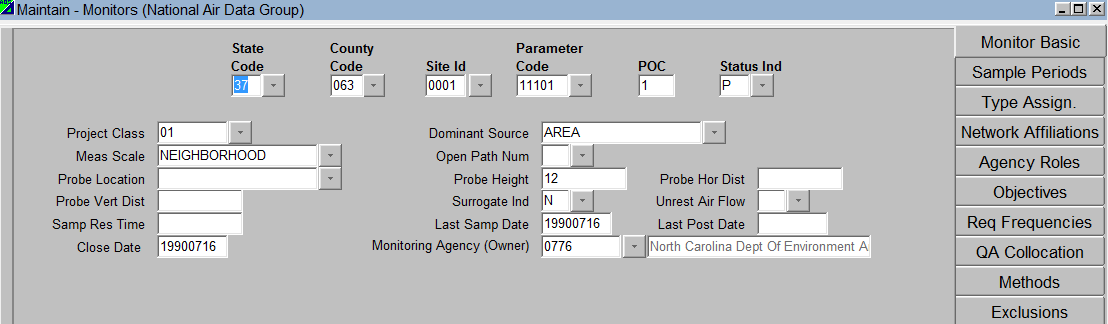 Note: Screening Group not on Maintain Monitor Form
8/11/2016
U.S. Environmental Protection Agency
11
Maintain Monitor Form: Agency Roles
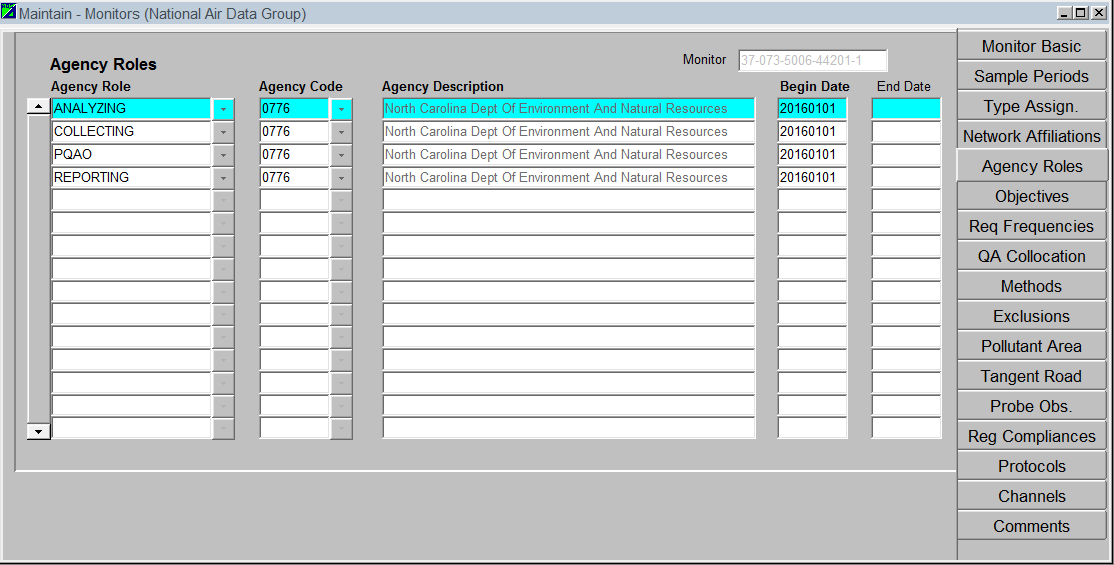 Note: Screening Group not on Maintain Monitor Form
8/11/2016
U.S. Environmental Protection Agency
12
ADMIN AGENCY
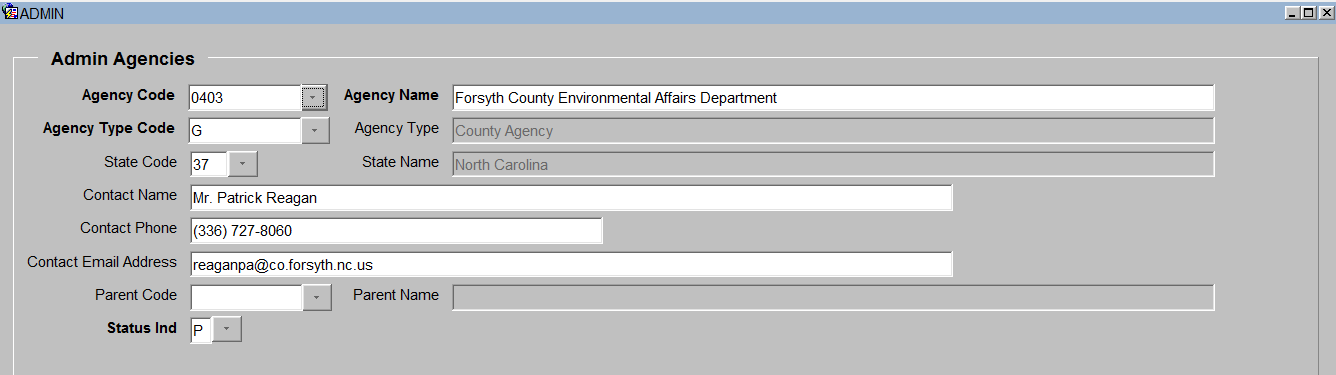 8/11/2016
U.S. Environmental Protection Agency
13
Agency Roles
8/11/2016
U.S. Environmental Protection Agency
14
Agency Permissions
8/11/2016
U.S. Environmental Protection Agency
15